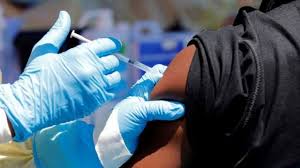 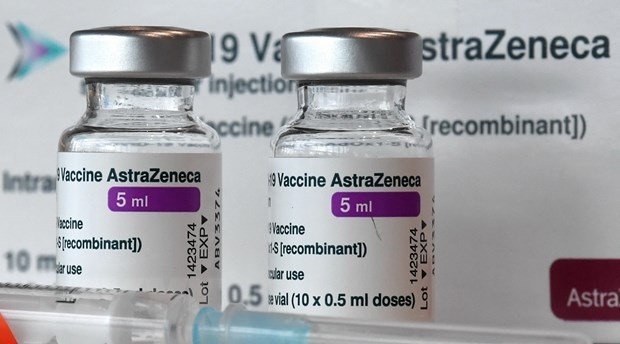 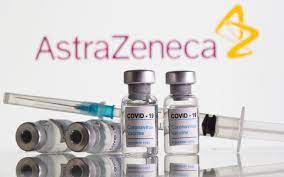 Cas cliniqueThrombose veineuse profonde du membre inférieur droit, après vaccination anti-covid-19 AstraZeneca : à propos d’un cas.
KABORE A, ALI AA, MIANROH HL, DOUNE N, AOUAMI AM
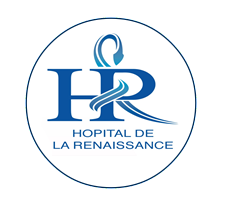 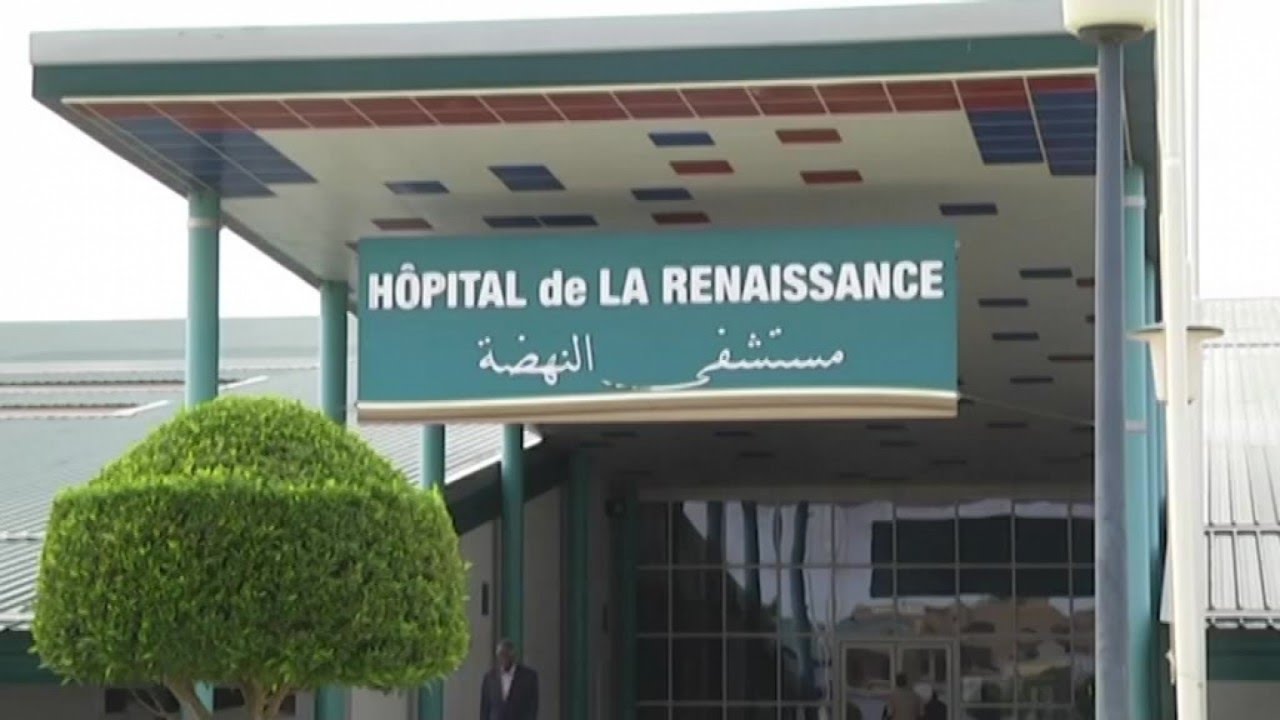 Introduction
La lutte contre pandémie de Covid-19 repose actuellement sur vaccination à grande échelle. 
Quatre vaccins autorisés par l'agence européenne médicaments: 
- Pfizer–BioNTech et Moderna  => ARNm
- AstraZeneca et Johnson & Johnson  =>  Vecteur viral
Introduction
En Europe => Plusieurs cas de thromboses, parfois fatales, après vaccination anti-covid-19 AstraZeneca (1/100.000) ont été rapportées => suspension/arrêt (Allemagne et Danemark)
En Afrique => RDC/Mali initiative COVAX => pas de cas
 Nous rapportons le cas d’une TVPMI après vaccination anti-covid-19 AstraZeneca.
Cas clinique
Patient tchadien, policier de 43 ans, reçu en consultation cardiologie au CHU la Renaissance de N’Djamena.
En mission au Mali, il a reçu deux doses de vaccin anticovid-19 AstraZeneca (AZD1222) respectivement  04/06/2021 et le 16/07/2021. 
Dix (10) jours après la deuxième dose (Lot 4121Z005), il a présenté une tuméfaction douloureuse du mollet droit.
Cas clinique
Il a été hospitalisé dans structure sanitaire de la place, a bénéficié d’un Echo DVMI => thrombus de veine surale étendu à la fémorale commune droite 
TTT: Rivaroxabam 15 mg x 2/j pour 03 semaines ensuite 20 mg/j pour 03 mois et est rentré au Tchad pour suite des soins. 
Pas d’antécédent ni histoire familiale de thrombose.
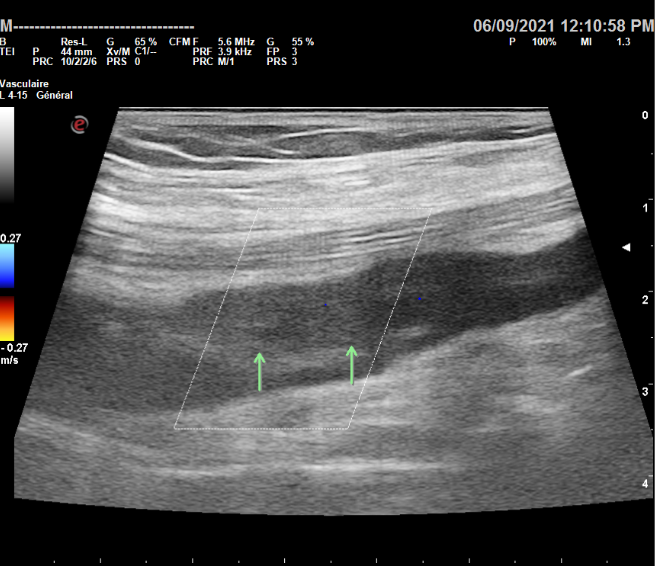 Cas clinique
A la consultation du (06/09/2021) pas de plainte, BEG, TA  129/79 mmHg, FC 80 bpm, SaPO2 99%, Temp 36,8° C et IMC 29 kg/m2.
Le mollet droit était indolore, souple, pouls périphériques bien perçus. 
Le reste de l’examen physique était sans particularité. 
Bio: Pas de Thrombopénie, 
Anticorps anti-Facteurs plaquettaires 4 non disponible
Cas clinique
Une thrombose veineuse profonde probablement induite par le vaccin anti-covi-19 AstraZeneca a été retenue.
Nous avons reconduit le Rivaroxabam 20 mg/j et le port de bas de contention.
Discussion
Dans la littérature
Patient de moins de 55 ans
Plus part des cas => Association thrombose et thrombocytopénie
Journal de l’Académie Américaine de Neurologie => thrombose sans thrombocytopénie idem dans notre cas
Le test immuno-enzymatique (ELISA) pour la recherche Ac  IgG contre complexe FP 4-héparine était positif 
Thromboses survenues J4-J20 après la première dose du vaccin
Discussion
Dans notre contexte
Patient de 43 ans
Thrombose constatée 10 jrs après deuxième dose du vaccin
Pas de thrombocytopénie
Test ELISA recherche de FP4 non disponible
=> lien entre TVP et la vaccination anti-covid-19 AstraZeneca n’est pas formellement établi mais probable
Discussion
Dans ce mécanisme similaire à la TIH, 
           Eviter anticoagulation héparines 
           Transfusion de  plaquettes
            Alternatives: Danaparoïde, AOD, fondaparinux   
           Immunoglobulines

Evolution => favorable dans notre cas avec Rivaroxabam.
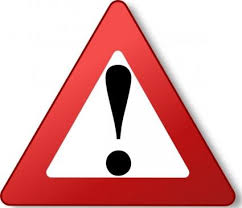 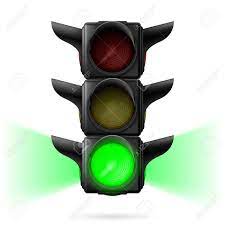 Conclusion
La thrombose après vaccination AstraZeneca, bien que rare, existe aussi en Afrique. 
Amélioration du plateau technique
Formation/Sensibilisation
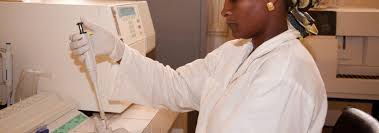 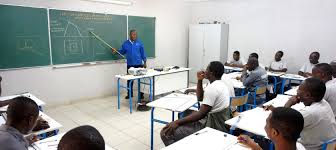 MERCI